CLASSIC ROADSIDE
Auckland
Great South Rd - Mt Wellington
PANEL ID: AUCK36-61
19,133No
Orientation:Physical Size:
Daily Visuals:Illuminated:
165°6 x 3m
This top reach performing, and in-demand panel located in the busy industrial area between Otahuhu, and Penrose reaches northbound audiences en route to the Mt Wellington motorway interchange and Penrose. Blue-chip industries base their head offices nearby due to easy MW access, as well as bus and rail services. NZMA Trades Campus is nearby. This location is a standout for audiences that visit QSR, Petrol Stations, DIY Hardware Stores, Car Dealerships and more (LANDMARKS ID).
Find on Google Maps
Find on Google Maps
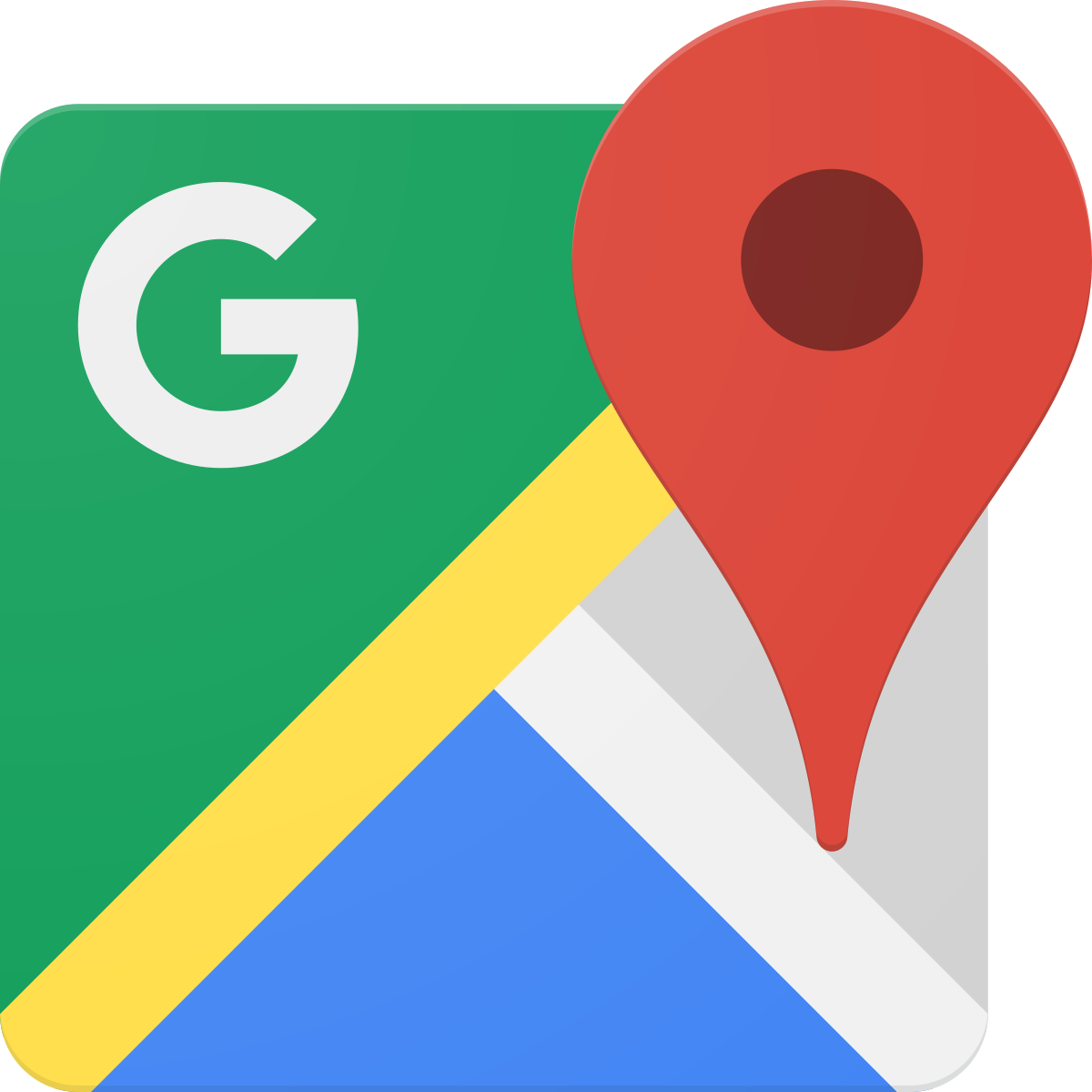 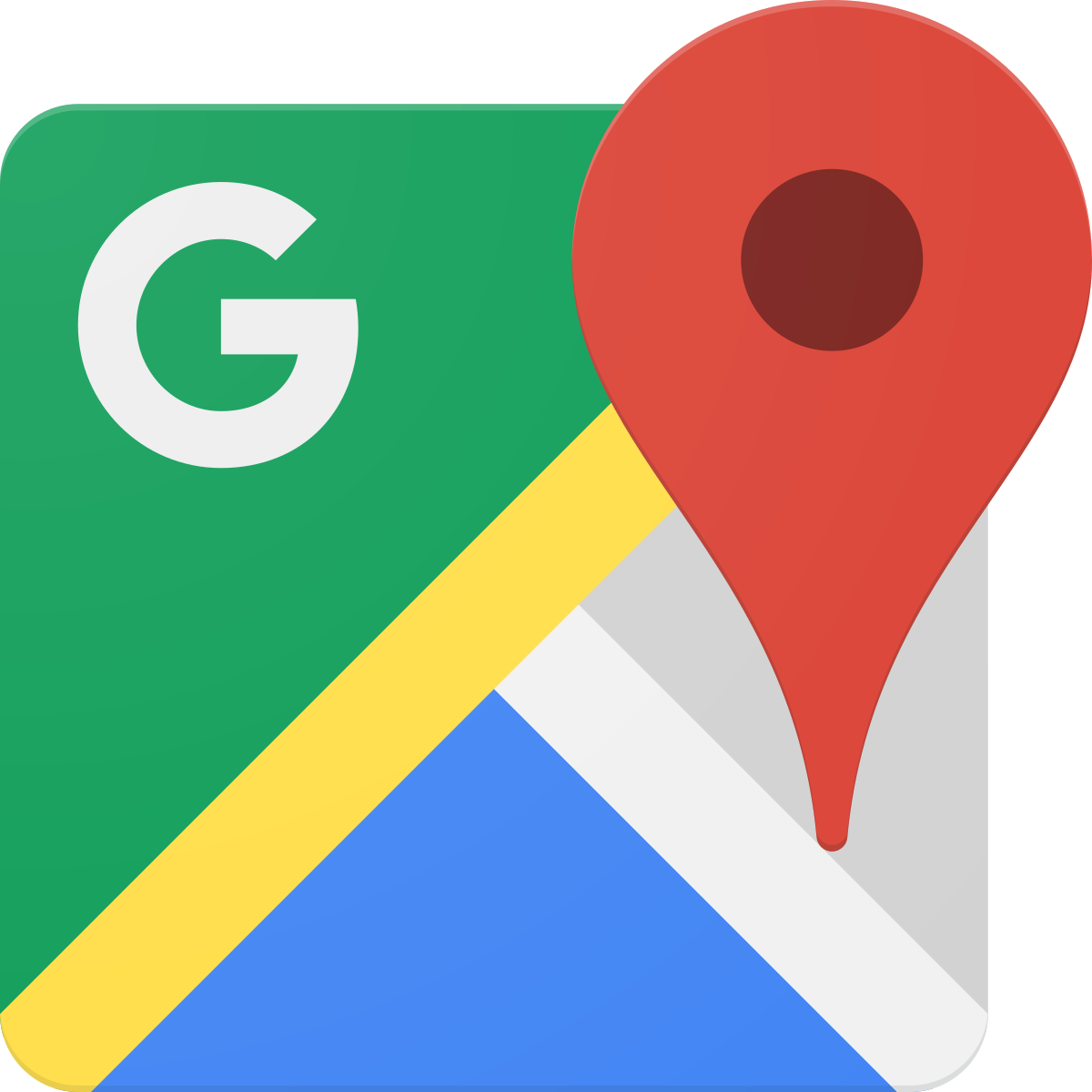